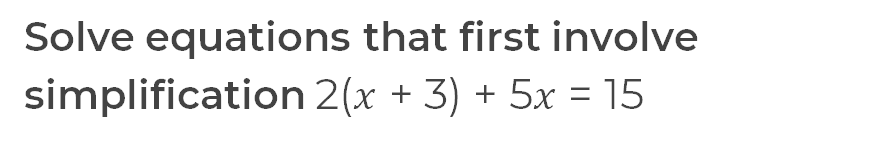 Mr Lund
Maths
‹#›
Solve equations that first involve simplification
1. Which equation is not represented by the bar model? Explain why.






2. Solve the equations
2(a + 3) + 5 = 15        
b)   5 + 2(a – 3) = 15
15 = 2(a + 3) – 2.5
3(y+2) + 5y = 22
3y + 6 + 5y = 22
3(y+6) + 5y = 22
8y + 6 = 22
5y
+ 6
3y
22
‹#›
‹#›
Solve equations that first involve simplification
6. Solve the equations.

6(y + 2) – 3y = – 15         

b)   2(y + 2) – y  =  – 5

c)    – 10 = 4(y + 2) – 2y

y – 2(y + 2) = – 5

What do you notice about
The questions above?
4. Solve the equations.

2(a + 3) + 5 = - 15        

b)   5 – 2(a – 3) = 15

– 15 = – 2(a + 3) – 2.5


5. Spot the mistake.
6(y + 2) – 3y = – 15
2(y + 2) – y  =  – 15
‹#›
‹#›
Answers
‹#›
Solve equations that first involve simplification
1. Which equation is not represented by the bar model? Explain why.






2. Solve the equations
2(a + 3) + 5 = 15
b)   5 + 2(a – 3) = 15     
15 = 2(a + 3) – 2.5
3(y+2) + 5y = 22
3y + 6 + 5y = 22
3(y+6) + 5y = 22
8y + 6 = 22
5y
+ 6
3y
22
a = 2
a = 8
a = 5.75
‹#›
‹#›
Solve equations that first involve simplification
4. Solve the equations.

2(a + 3) + 5 = - 15
b)   5 – 2(a – 3) = 15
– 15 = – 2(a + 3) – 2.5

5. Spot the mistake.
6. Solve the equations.

6(y + 2) – 3y = – 15       

b)   2(y + 2) – y  =  – 5

c)    – 10 = 4(y + 2) – 2y

y – 2(y + 2) = 5

What do you notice about
the questions above?
a = – 13
y = – 9
a = – 2
a = 3.25
y = – 9
y = – 9
6(y + 2) – 3y = – 15
y = – 9
2(y + 2) – y  =  – 15
Only one side of the equation has been divided by three
All are rearrangements of the same equation.
‹#›
‹#›